OS REIS 
DE 
ISRAEL
...
...
A.D.
d.C.
E.C.
A.D.
a.C.
...
A.D.
a.C.
...
930 a.C.
A.D.
Divisão do Reino
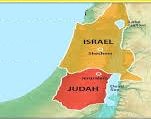 Israel
Reino do Norte
Judá
Reino do Sul
..
SAUL
40 ANOS
DAVI
40 ANOS
SALOMÃO
40 ANOS
120 anos – Reino Unido
Atos 13.21
Então, eles pediram um rei, e Deus lhes deparou Saul, filho de Quis, da tribo de Benjamim, e isto pelo espaço de quarenta anos.
1 Reis 2.11
Foi o tempo que Davi reinou sobre Israel quarenta anos: sete anos em Hebrom e em Jerusalém trinta e três.
1 Reis 11.42
Foi de quarenta anos o tempo que reinou Salomão em Jerusalém sobre todo o Israel.
..
SAUL
1050 - 1010
DAVI
1010 - 970
SALOMÃO
970 - 930
120 anos – Reino Unido
Reinado de Saul
1 Samuel 10 - 31
1 Crônicas 10.1-6
Reinado de Davi
2 Samuel 2 – 1 Reis 2
1 Crônicas 11 - 29
Reinado de Salomão
1 Reis 2 - 11
1 Crônicas 29
2 Crônicas 9